What qualities do you need to be good friends
A FRIEND IN NEED IS A FRIEND INDEED
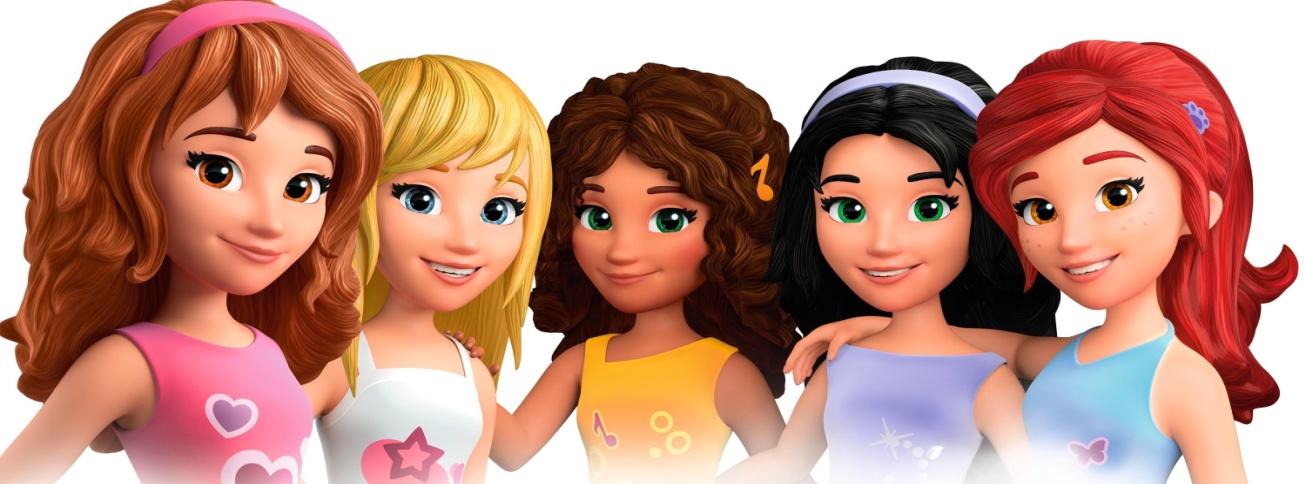 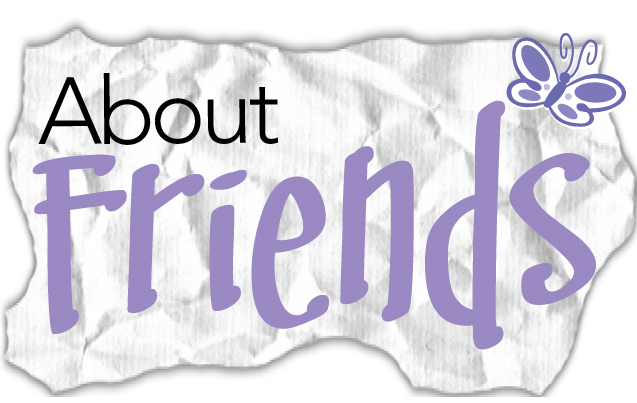 Describe the personality
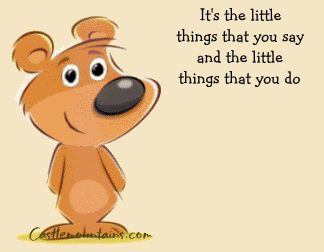 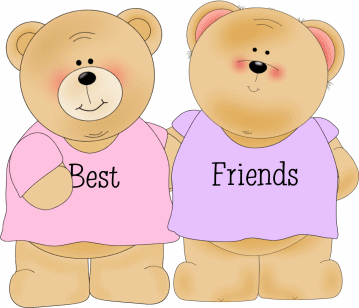 If you want to have a good friend
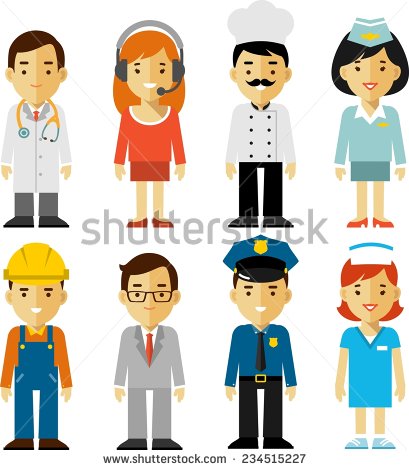 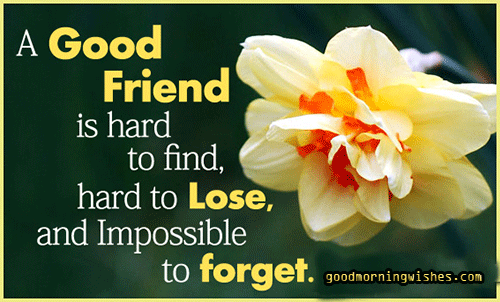 Learn to be a good friend
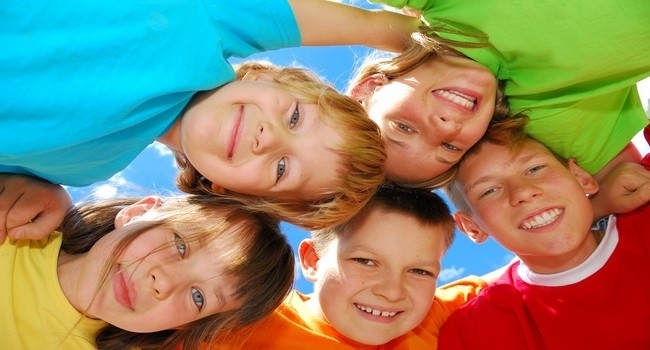 We are good friends